Profesionalizacija rada ravnateljaProfesionalizacija – budućnost hrvtaskog školstvaKonferencijaHrvatske udruge ravnatelja osnovnih škola i Udruge hrvatskih srednjoškolskih ravnatelja Mali Lošinj, 3. svibnja 2022.Tomislav Paljak, mag.prim.educ.  državni tajnik Ministarstva znanosti i obrazovanja
Profesija - Profesionalizacija
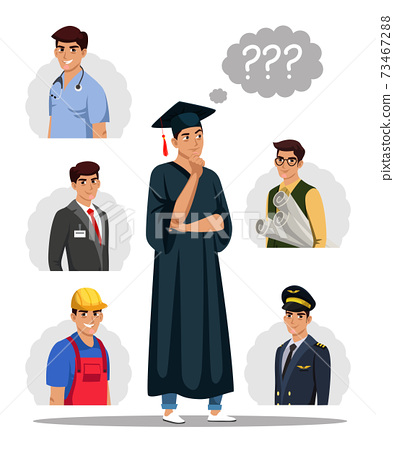 „zanimanje koje ima monopol nad nekim kompleksnim dijelom znanja i praktičnih vještina za koje je potrebno dugotrajno obrazovanje, tzv. visoko obrazovanje i tako postaje prepoznatljivo u društvu”
„proces kroz koji pojedina zanimanja razvijaju zajedničke obrasce obrazovanja, ponašanja, rada i (profesionalnog) nadzora”

PROCES POSTIZANJA STATUSA 
PROFESIJE
Profesija - Profesionalizacija
ravnatelj škole nije profesija, već zanimanje

ravnatelj je odgojno-obrazovni djelatnik
od njega se traži profesionalno obavljanje ravnateljskog posla
pedagoški voditelj
posjedovanje odgovarajućih 
kompetencija da bude lider
menadžer
3
[Speaker Notes: Pogledati podatke MUP]
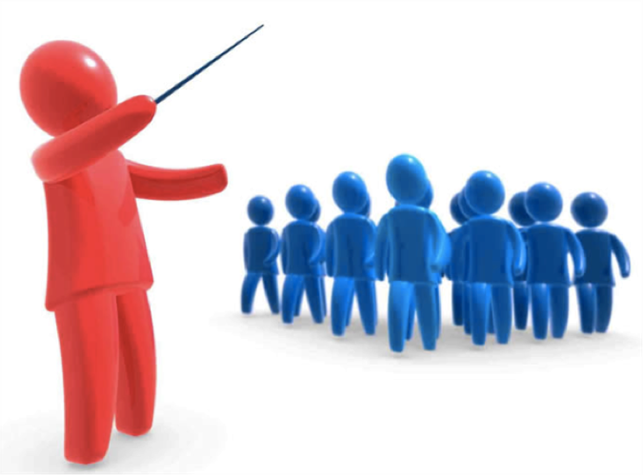 Lider
Lider - pokretač promjena i osoba koja osnažuje i motivira druge
usmjeren je na viziju
utjecaj ostvaruje kroz stručnost i osobnu karizmu
potiče donošenje odluka
4
[Speaker Notes: Pogledati podatke MUP]
Ravnatelj kao lider
1. rukovođenje školskom ustanovom
2. kvaliteta odgoja
8. suradnja s okružjem
Odgovornost
3. učenje i poučavanje
7. upravljanje ljudskim potencijalom
4. oblikovanje vizije razvoja škole
6. učenička postignuća
5. praćenje i vrednovanje odgojno-obrazovnog procesa
5
[Speaker Notes: Pogledati podatke MUP]
Očekivanja od ravnatelja
vođen vrijednostima
orijentiran na ljude
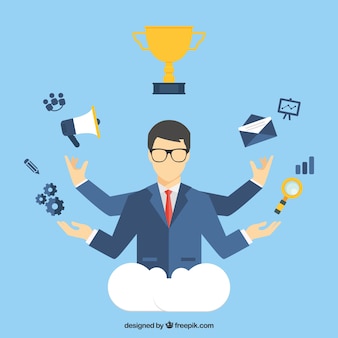 orijentiran na učeničko postignuće i uspjeh škole
orijentiran unutar, ali i izvan škole
sposoban prepoznati, upravljati i rješavati velik broj svakodnevnih izazova
Očekivanja od ravnatelja
poboljšavanje uvjeta rada
briga za kvalitetne kadrove
Spreman na izazove
uvođenje inovacija – usmjeren prema novim trendovima
spreman za prihvaćanje promjenama na svim razinama
Izazovi - ravnatelj
neatraktivni uvjeti rada
nedovoljna priprema i obuka za rukovođenje školom
upravljanje ljudskim potencijalima
stvaranje poticajnog okruženja
potreba za stalnom prilagodbom
motiviranost za napredovanje
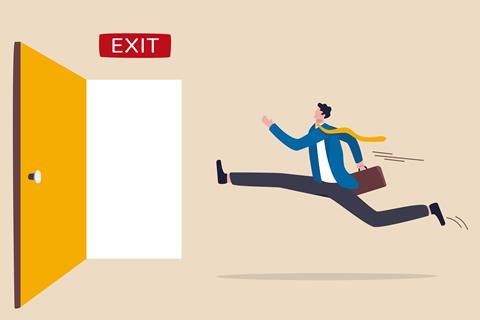 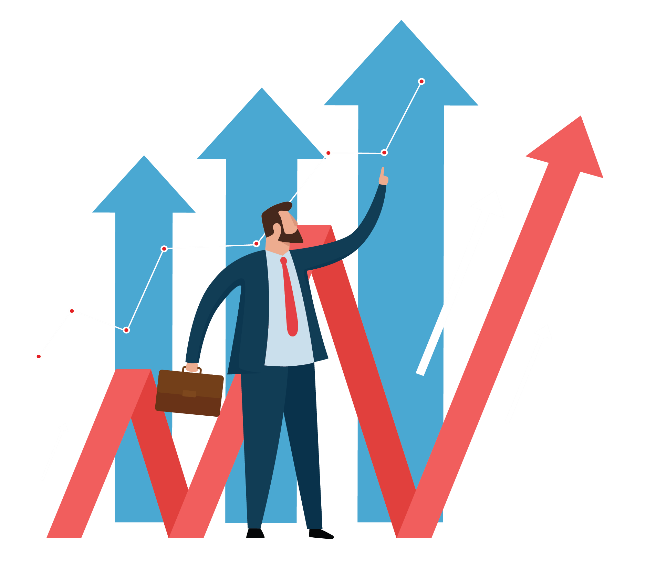 Kompetencije ravnatelja
nužne kako bi ostvario svoje rukovodne funkcije
osobne kompetencije
akcijske kompetencije
stručne kompetencije
socijalne kompetencije
razvojne kompetencije
Smjer poboljšanja
jasnije sagledavanje njegovih obveza i odgovornosti
racionalnija podjela rada u odnosu na suradnike
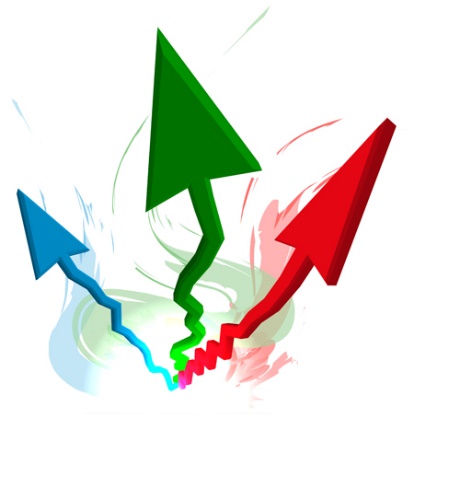 jasno utvrđena uloga ravnatelja
izrada kompetencijskih standarda
pokretanje odgovarajućih obrazovnih programa za buduće ravnatelje
definiranje indikatora kvalitete
veća autonomija ravnatelja
Nitko se ne diže tako visoko kao onaj tko zna kamo ide. 
(H. Stendhal)
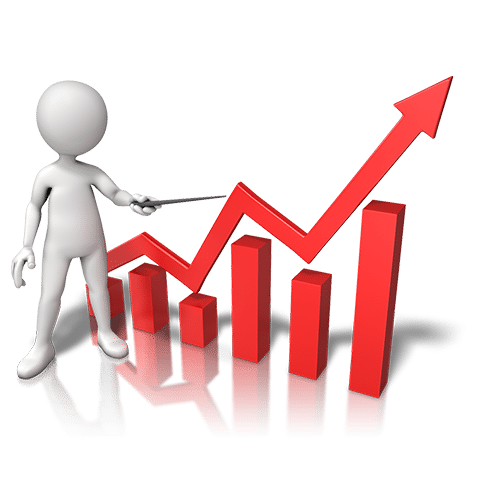 Hvala na pažnji!

http://www.mzo.hr

telefon:  +385 (1) 4569 011

e-mail: odgojiobrazovanje@mzo.hr